Lightning Talk 7: Prototyping
sdmay25-24
Project Overview
Background:
The INSPIRE Survey gauges the research experience of undergraduates in STEM.
It is a survey visualization tool in the form of a web application.
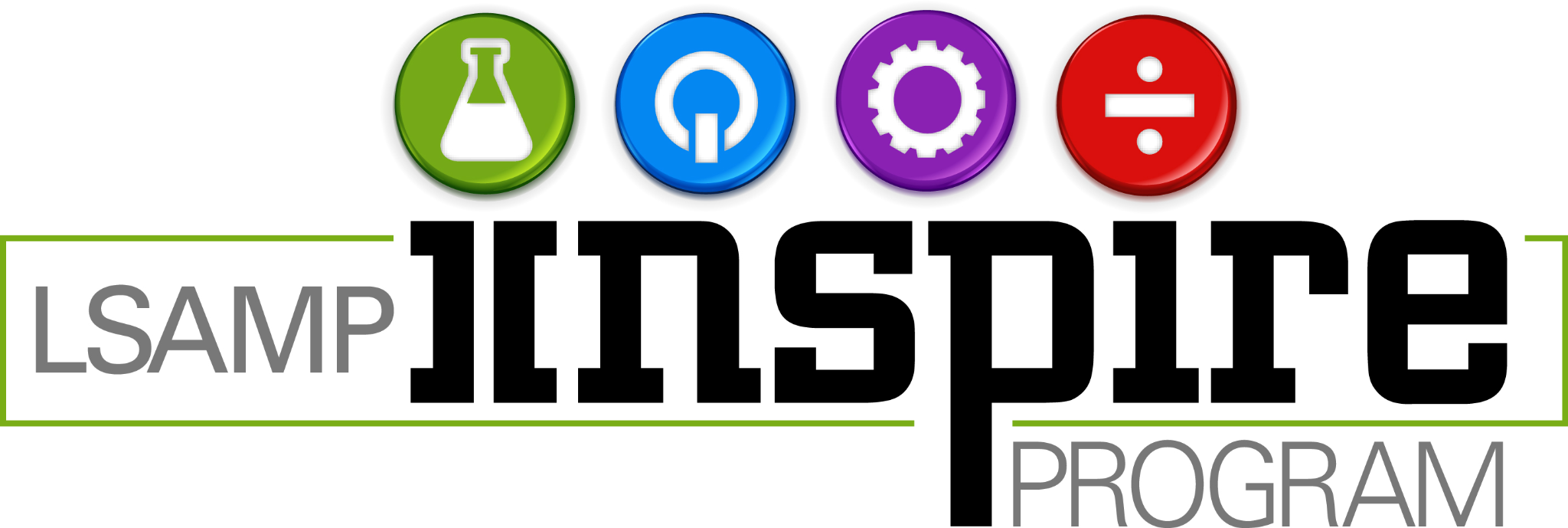 Prototypes
Demonstrate
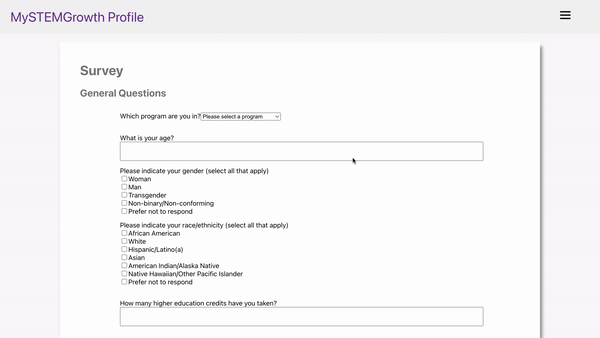 Prototypes
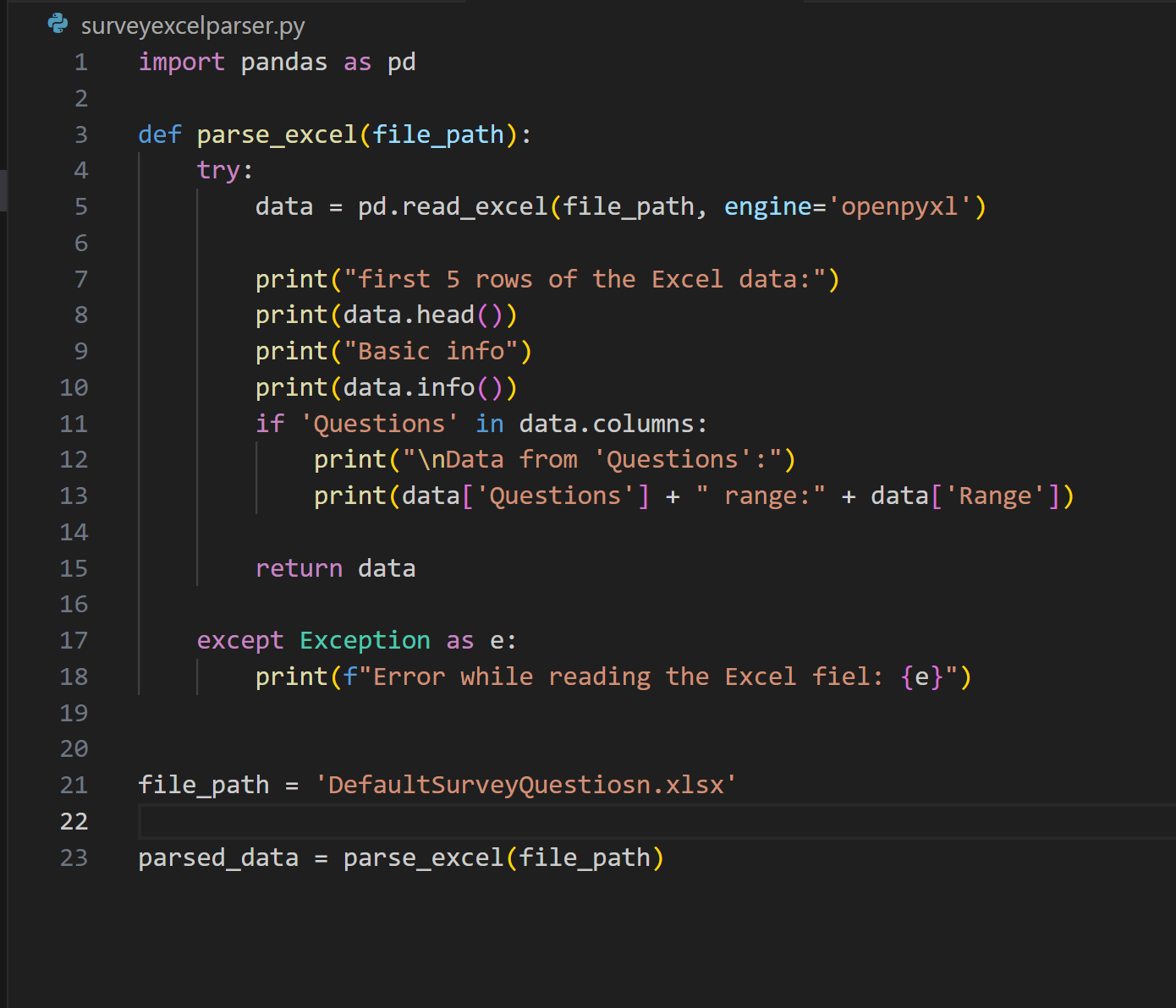 This was a prototype for the survey editing feature. We wanted to develop a barebones implementation for the survey edit feature. This python script is able to parse the excel sheet below. The python script will be able to parse over a newly uploaded sheet and import it to the database to be displayed on the User interface. 
This prototype confirmed our confidence of this design working.
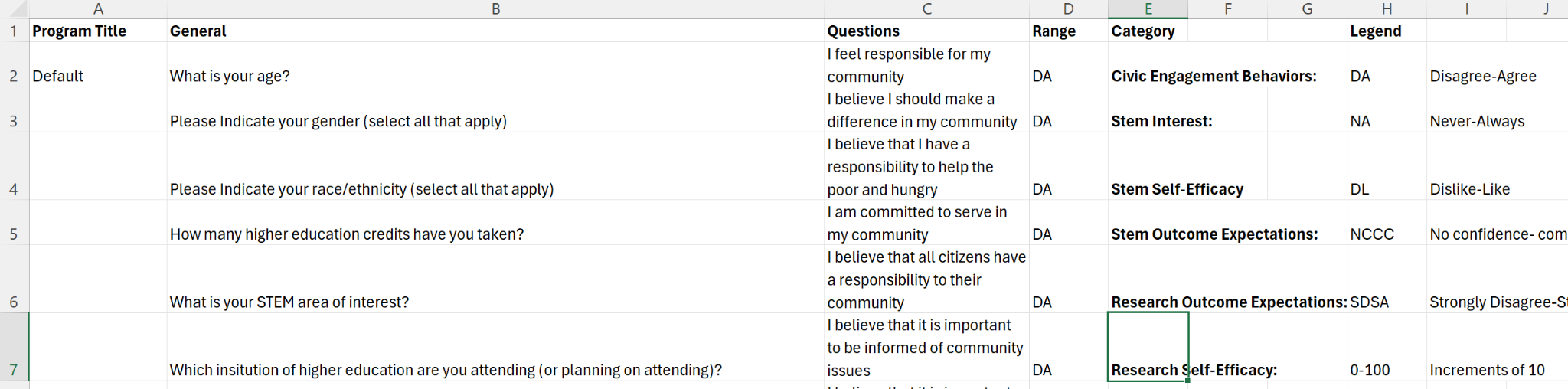 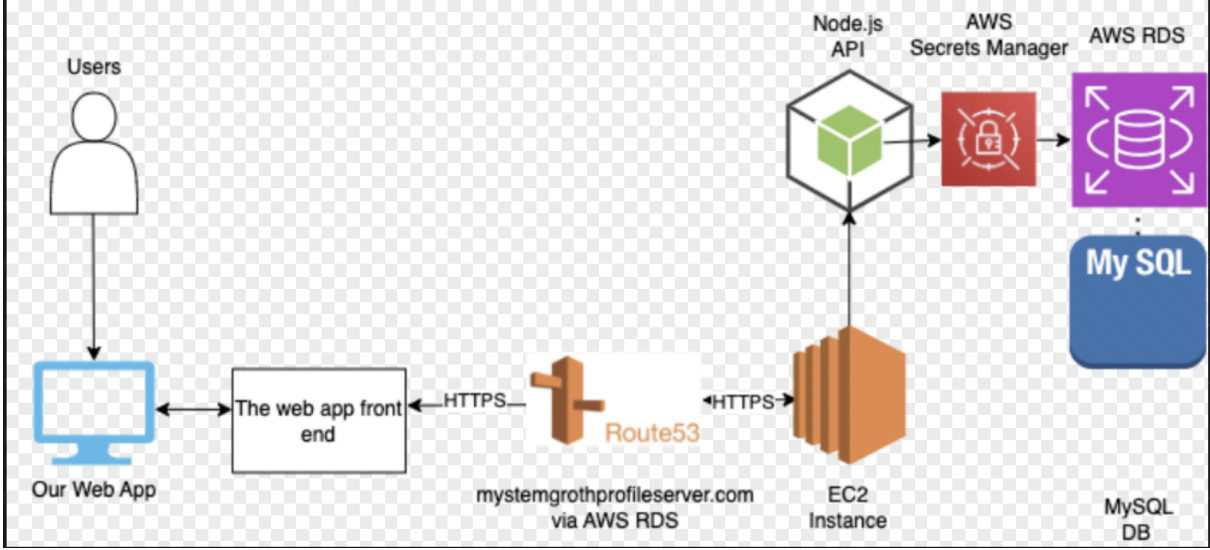 Initial Prototype Cloud Design
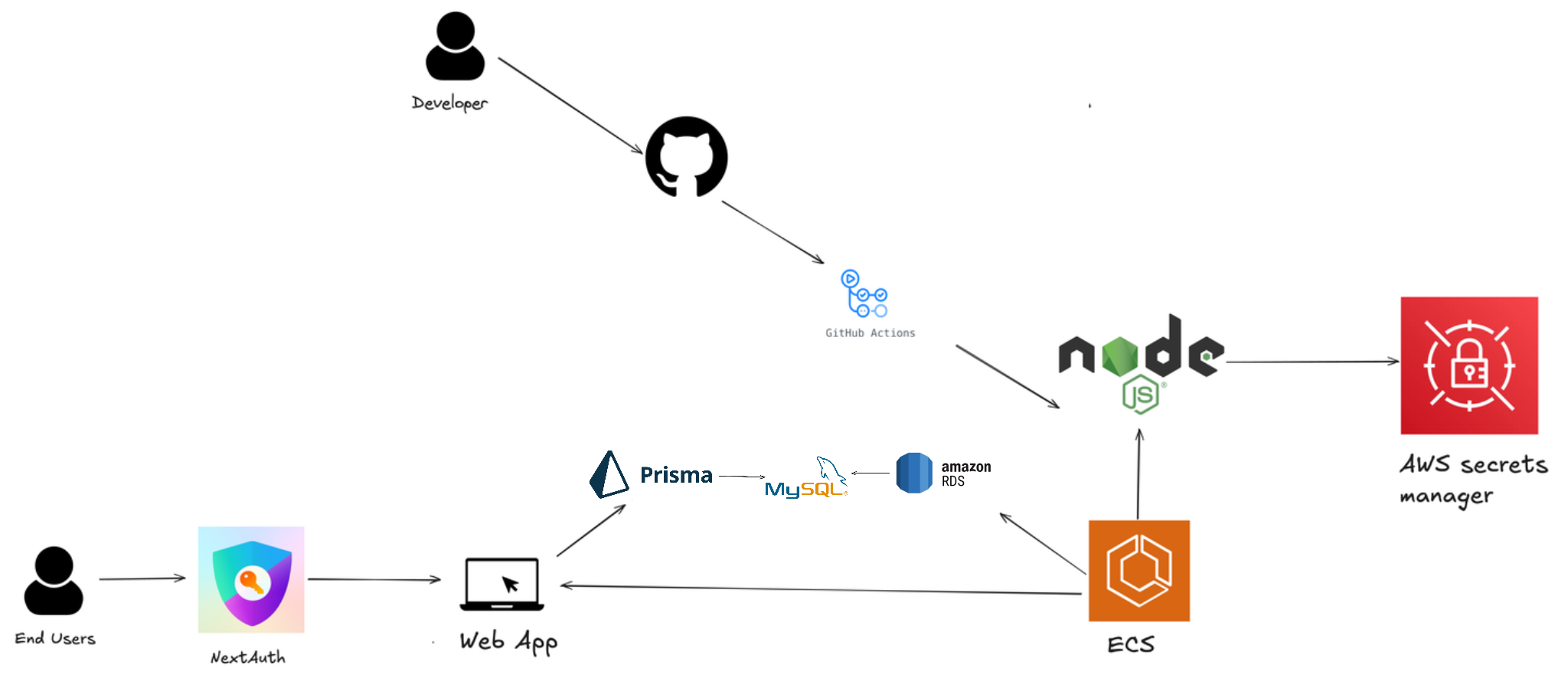 Final Cloud Design
Reflection
New Prototype based on feedback:
From our meetings with an HCI contact and user focus group, the biggest takeaway was that we need to mitigate survey fatigue. 

Solutions to do this:

need to chunk the questions based on question type or metric type

make the bubbles colorful to make scale more intuitive 

have a save button so students can come back to the survey
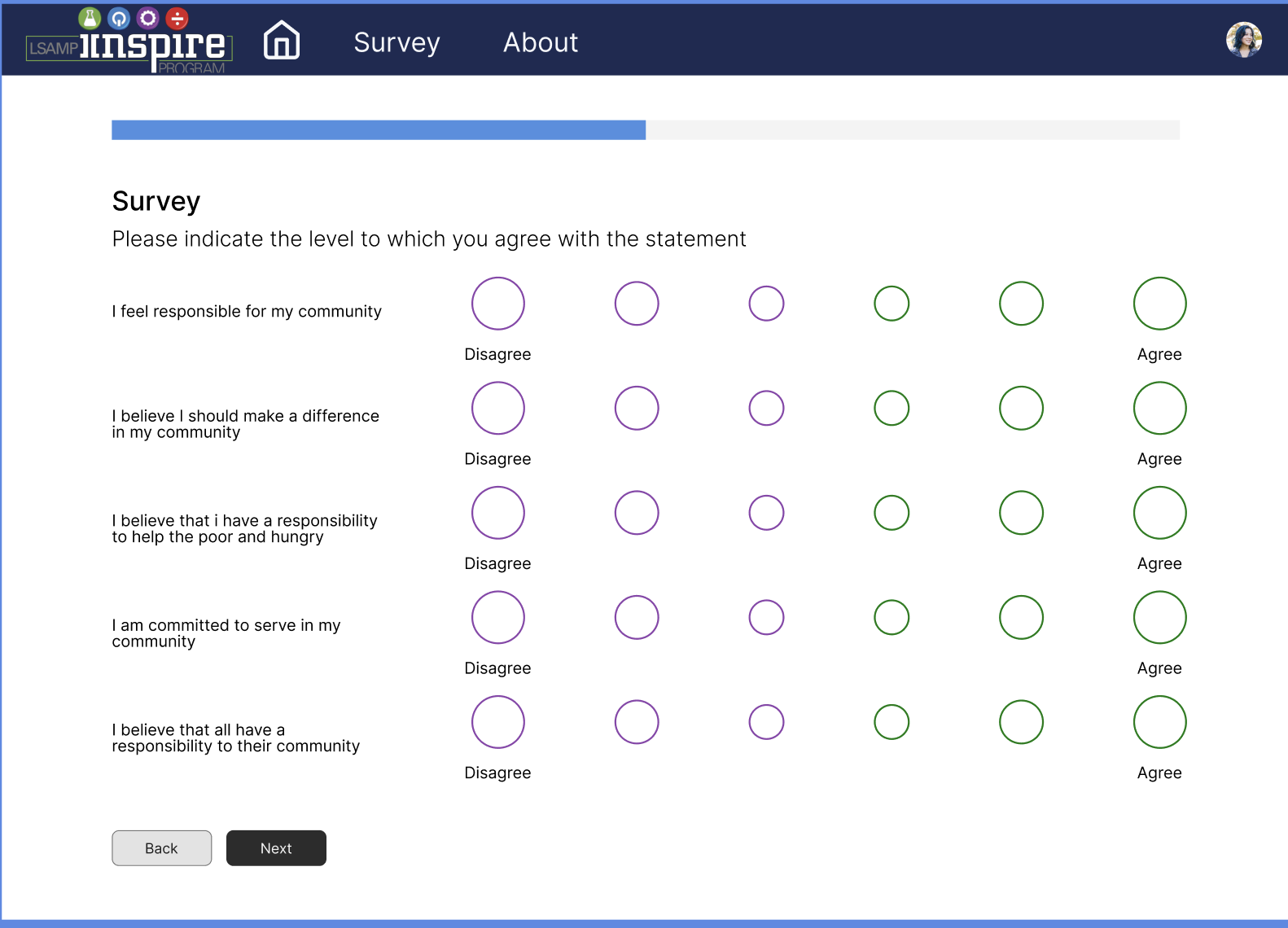 Next Steps
Upgraded UI
New Design Framework: Change from the previous UI to a responsive, mobile device friendly framework
Visual Consistency: Use different color schemes, images, and visuals to ensure users stay engaged.
Enhanced Functionality
Enhanced Survey Tools: Add support for various question types and other options for customized surveys depending on the user group.
Streamlined Navigation: Create role-specific dashboards with paths for survey actions, results access, and account management.
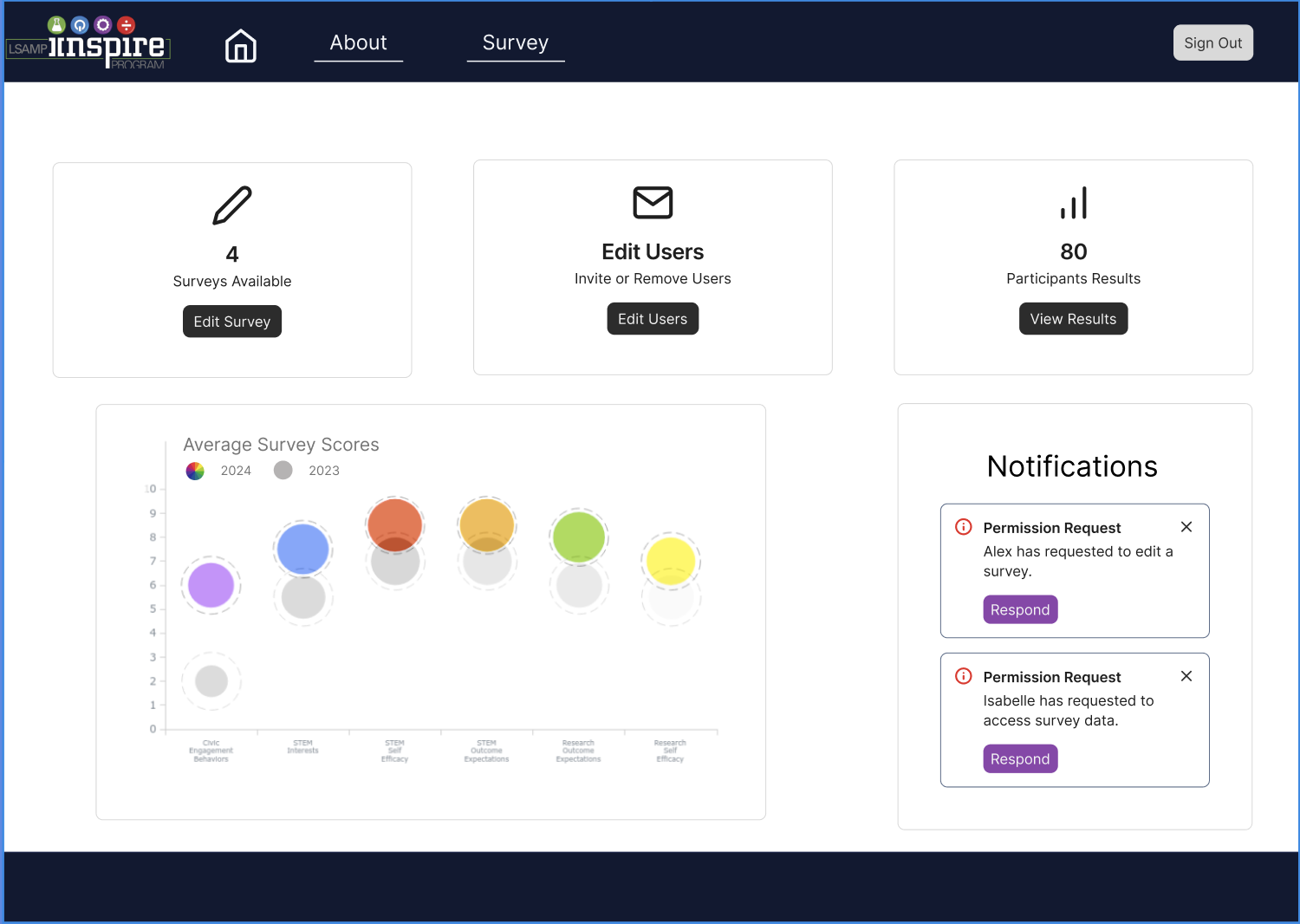